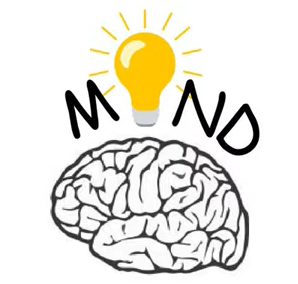 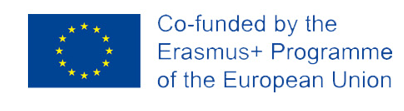 MIND project - Development of mechatronics skills and innovative learning methods for Industry 4.0
MIND Project
Research. Eng. Victor COBILEAN
This project has been funded with support from the European Commission. This publication [communication] reflects the views only of the authors, and the Commission cannot be held responsible for any use which may be made of the information contained therein.
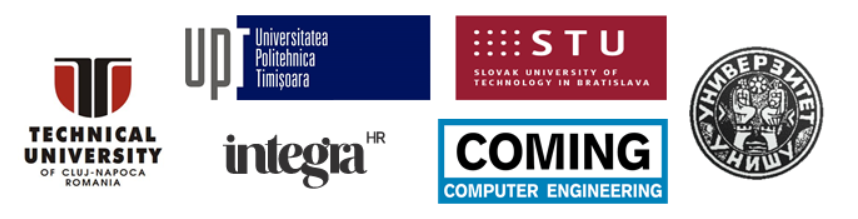 MIND
Period: 01-09-2019 -31-08-2021
EU Grant: 165803 EUR
Website: https://www.project-mind.eu/
MIND project addresses:

The lack of skills in the field of mechatronics of employees in companies operating in industrial fields that determine the impediment of companies' investments in current technologies, related to Industry 4.0.

The increasing demand for employees with multidisciplinary skills.

The development of mechatronics skills and development of new learning methods to meet Industry 4.0 requirements
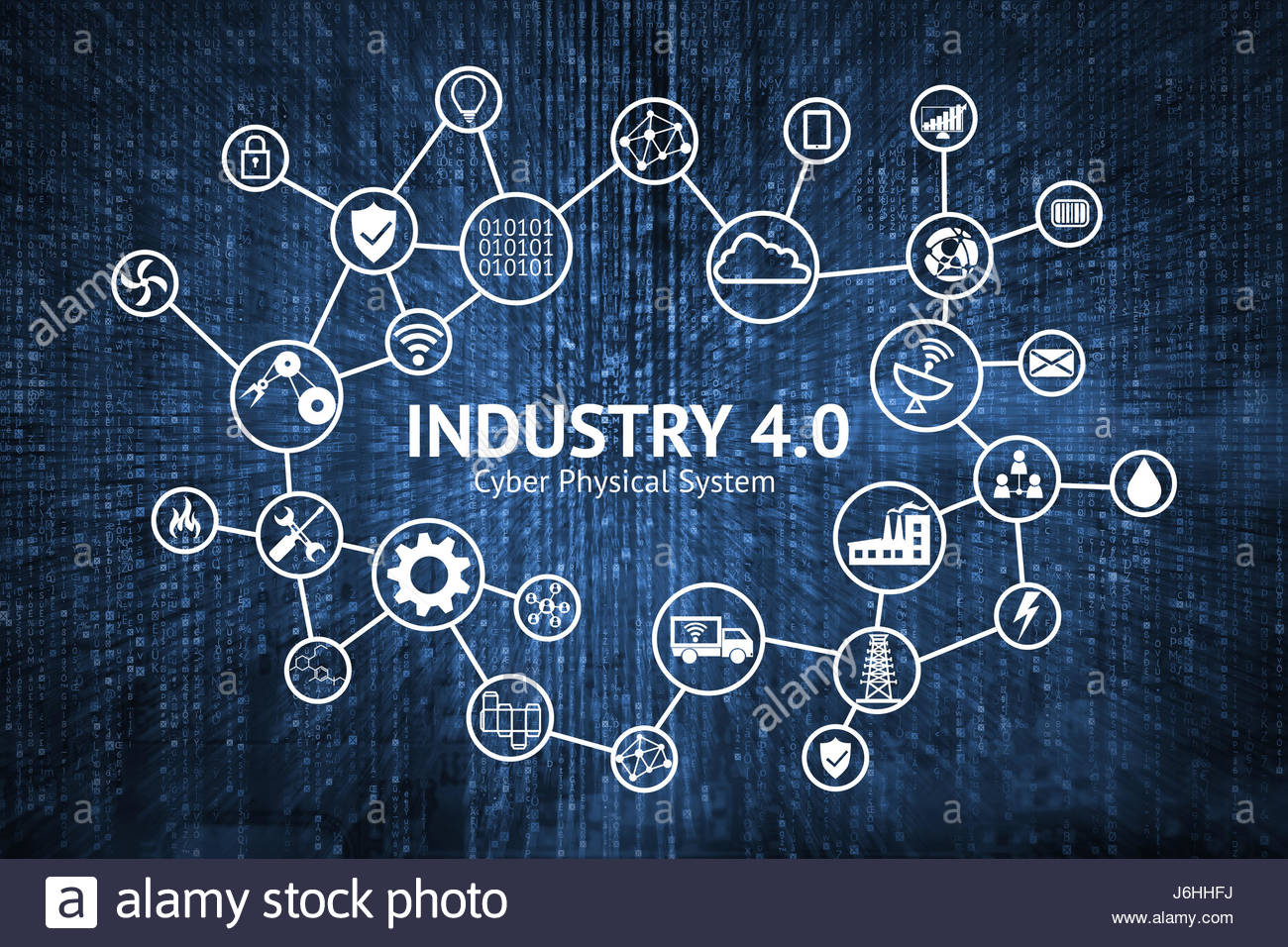 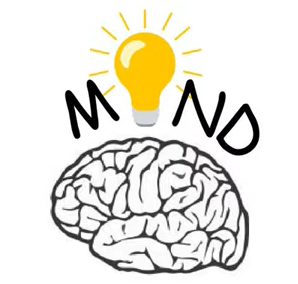 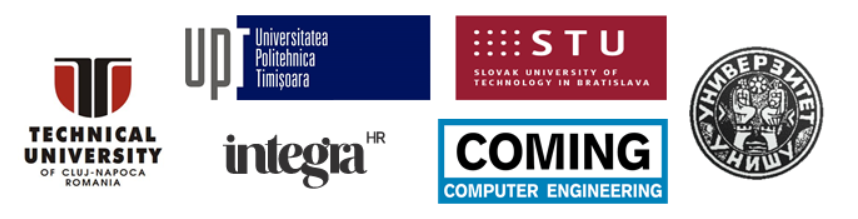 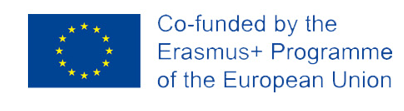 The specific objectives of the project
INNOVATION
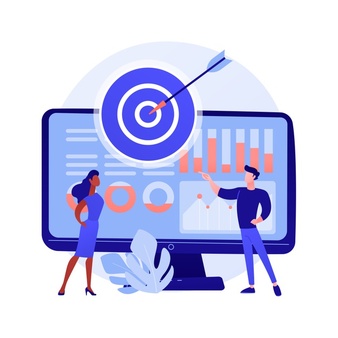 Determining the mechatronic skills required for Industry 4.0

Increasing the level of student employment in companies that implement Industry 4.0 concepts

Improving the teaching process for didactic staff

Generating collaborations between the private sector and educational institutions
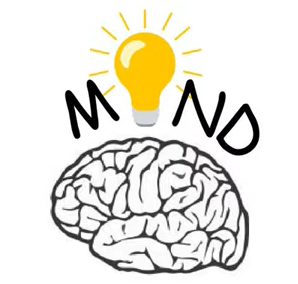 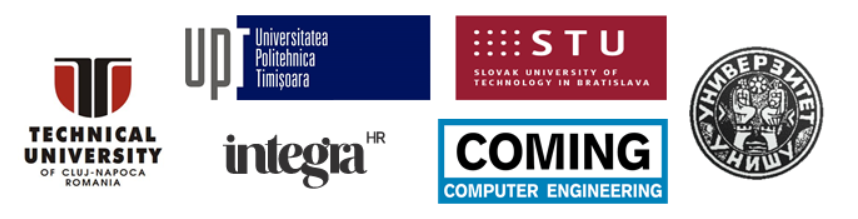 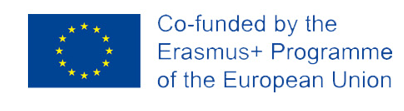 MIND project partners
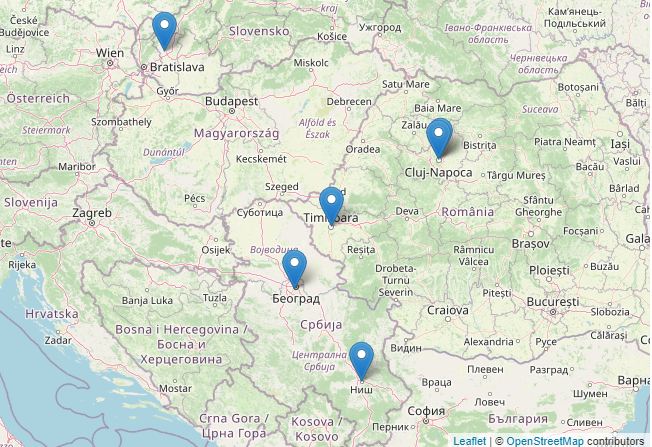 Technical University of Cluj-Napoca, Romania
Integra HR SRL, Romania
Slovenska Technicka Univerzita V Bratislave, Slovakia 
Politehnica University of Timisoara, Romania
Univerzitet U Nisu, Serbia
Coming Computer Engineering d.o.o., Serbia
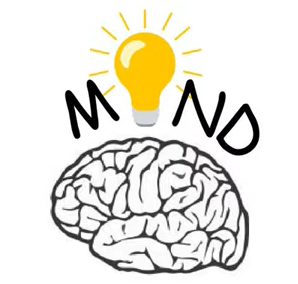 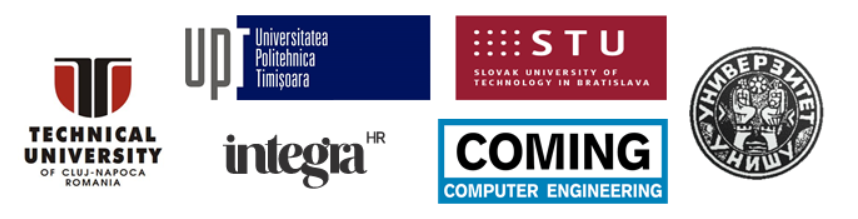 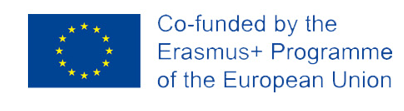 Brief history of the MIND project
Beginning of the MIND project
MIND Project poster
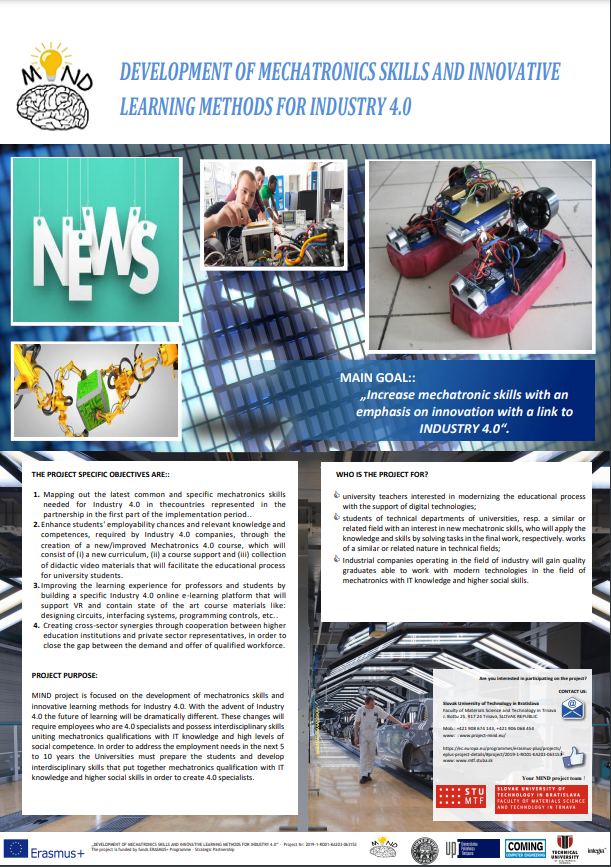 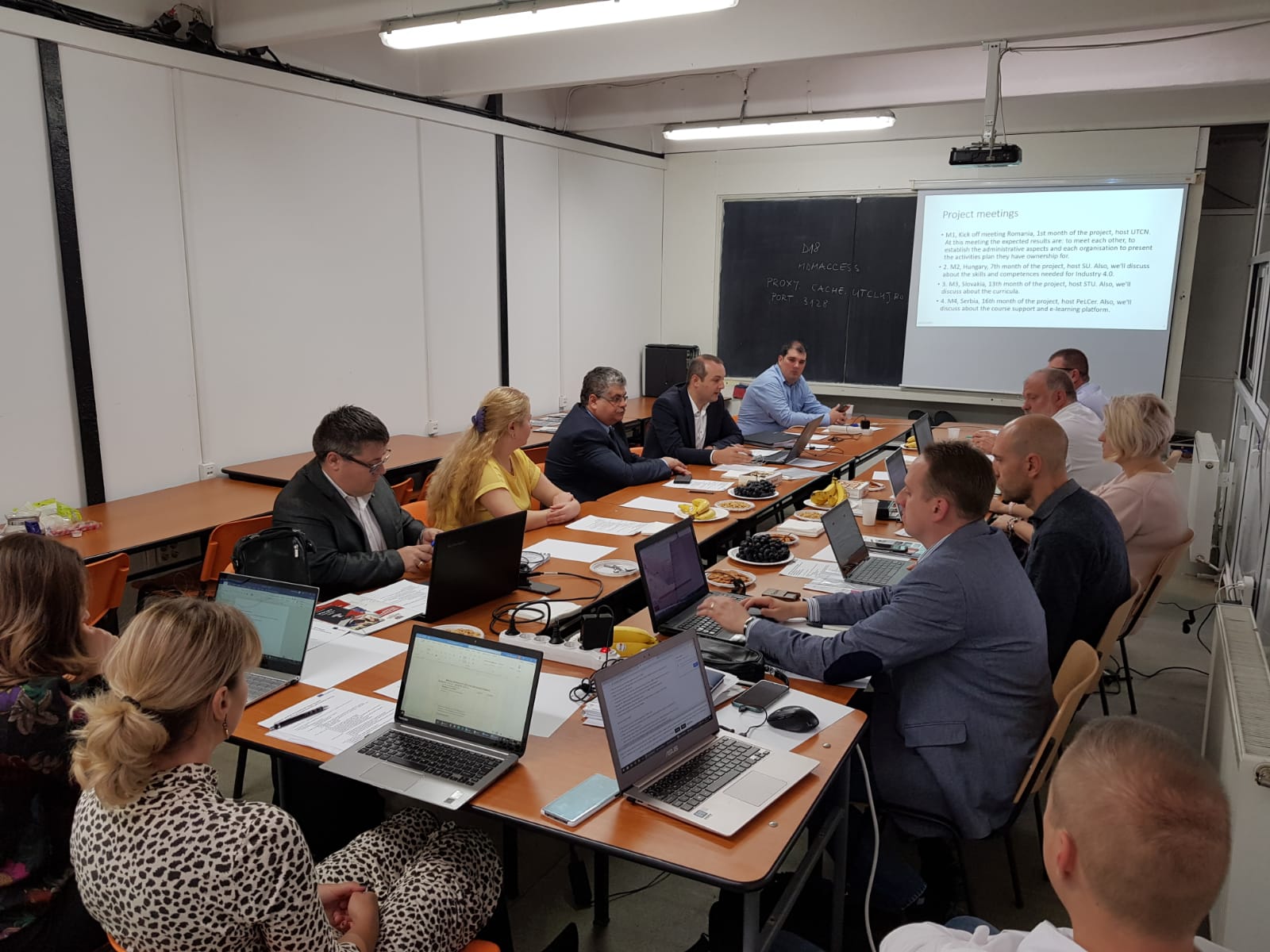 Kick-off meeting, Cluj-Napoca, Romania, 2019
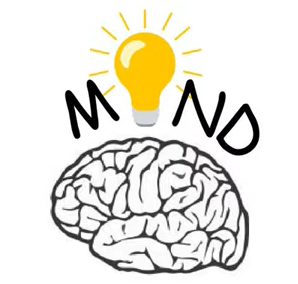 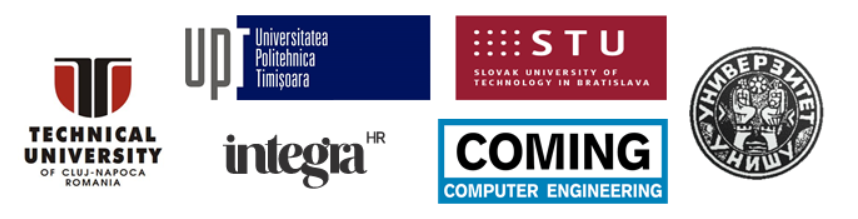 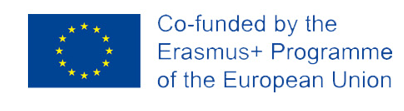 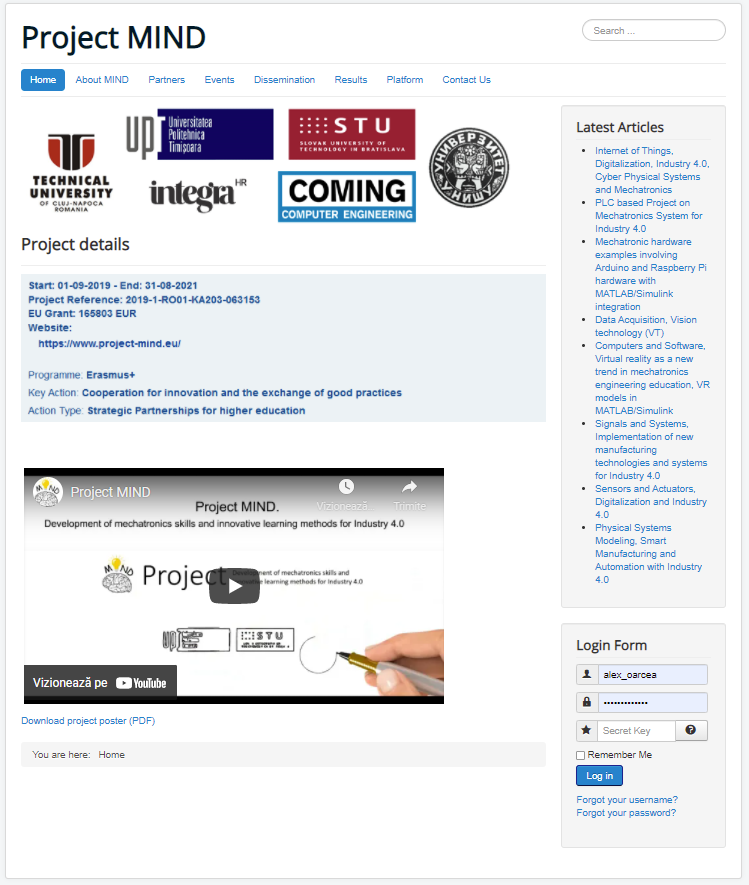 https://www.project-mind.eu/
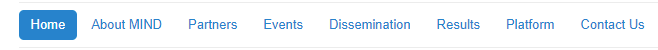 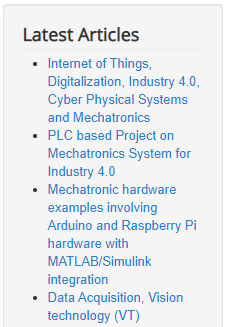 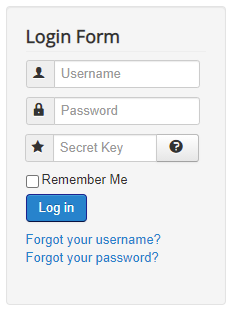 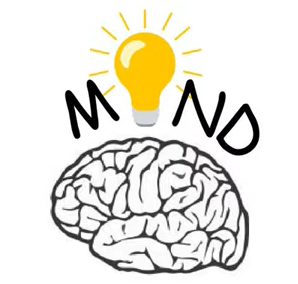 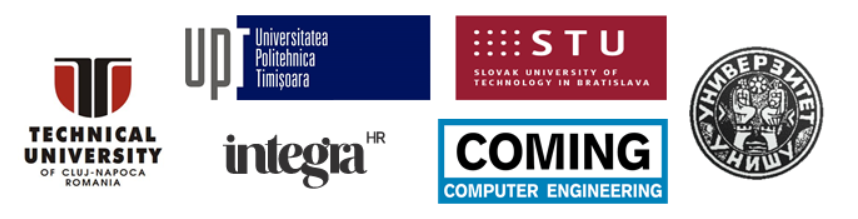 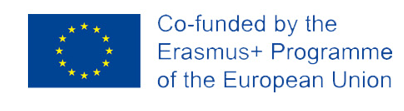 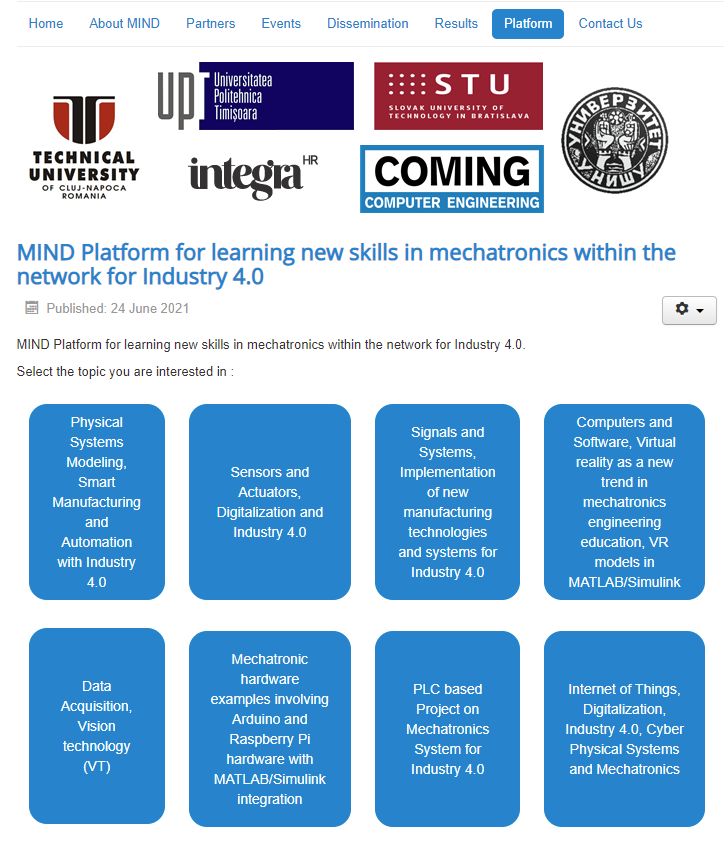 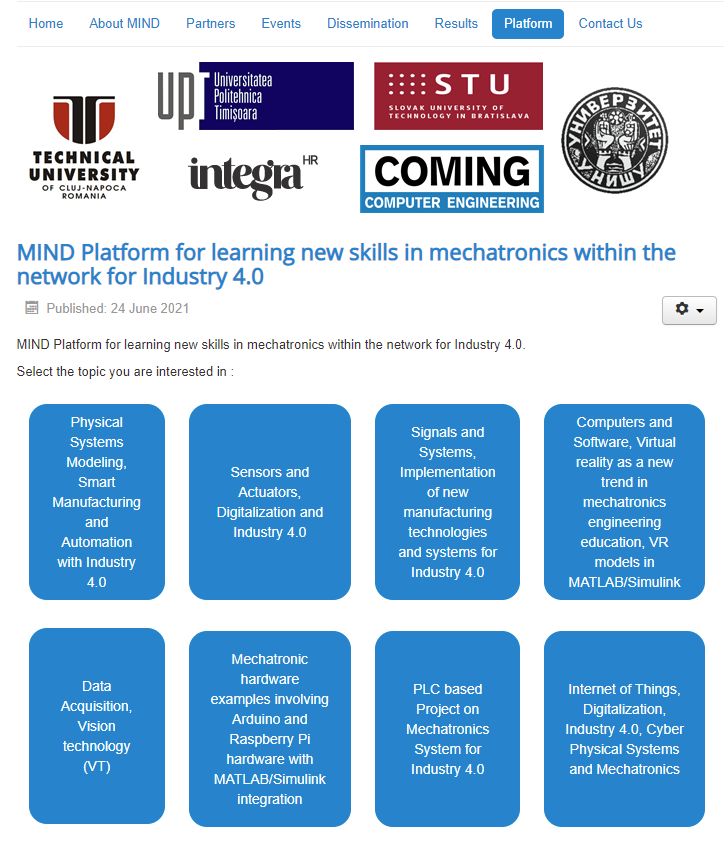 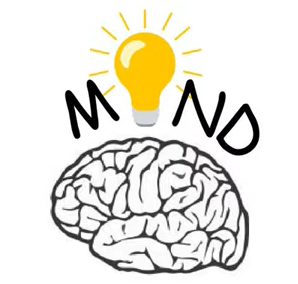 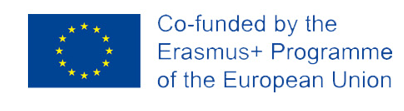 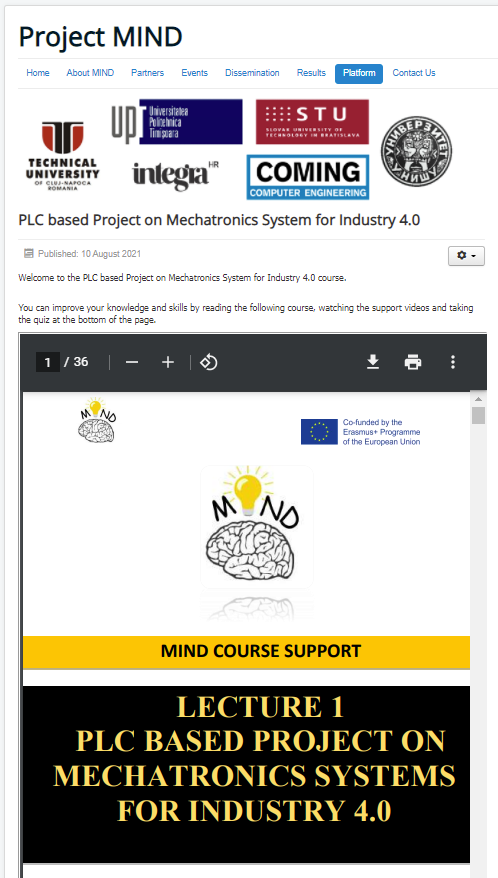 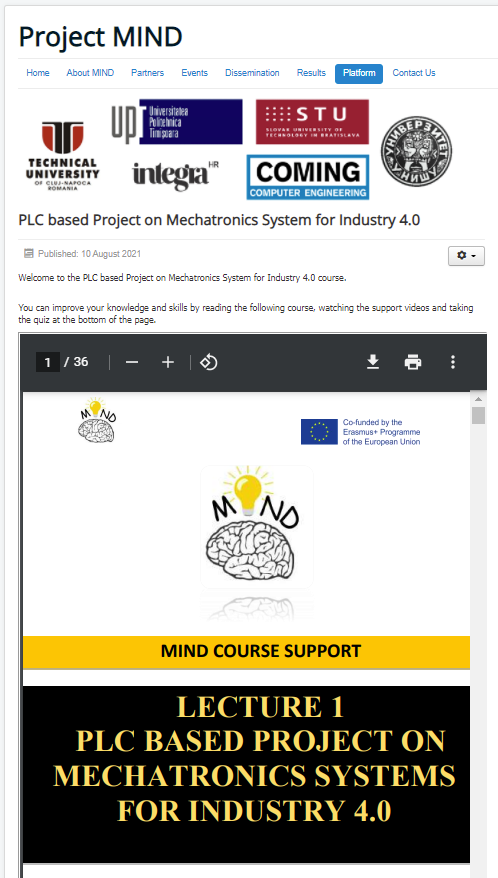 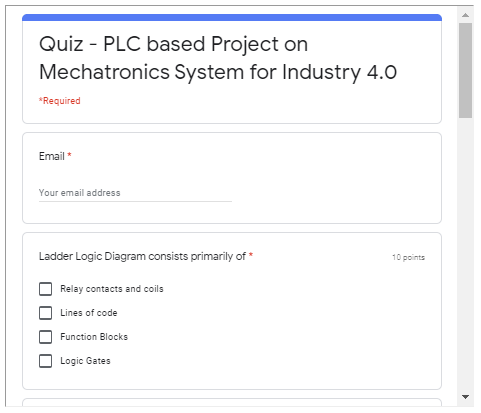 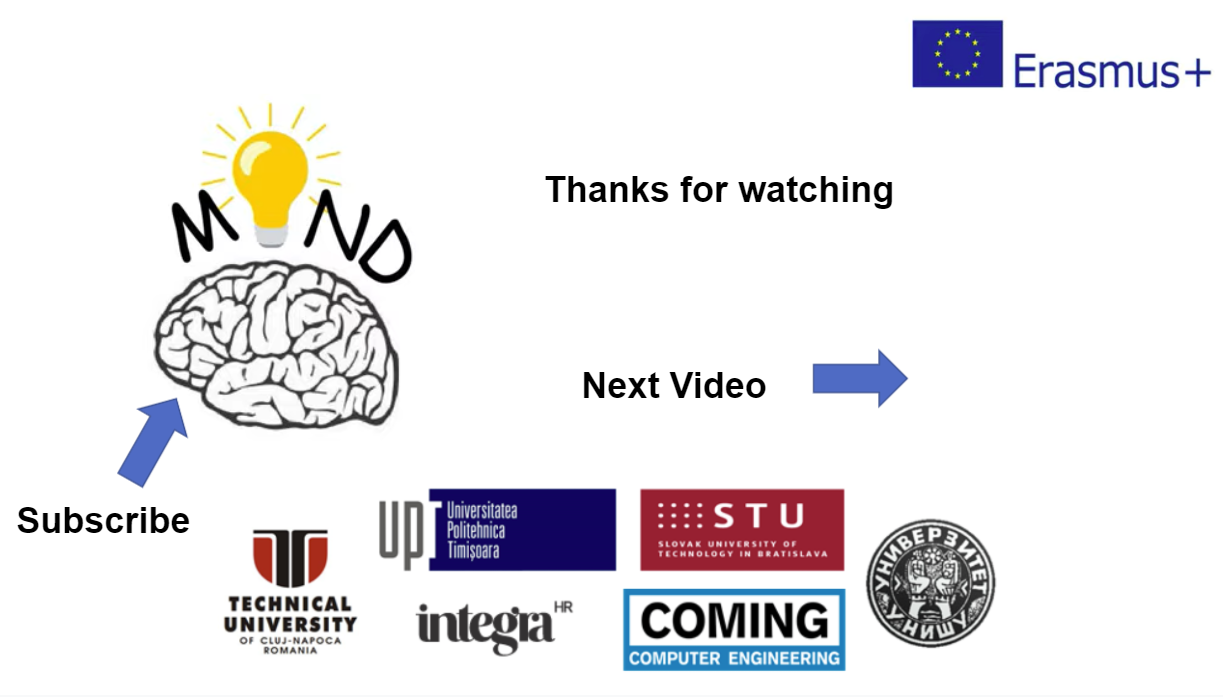 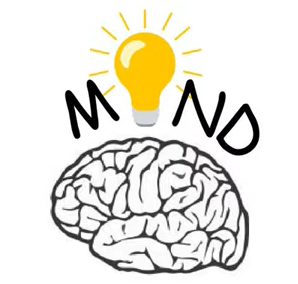 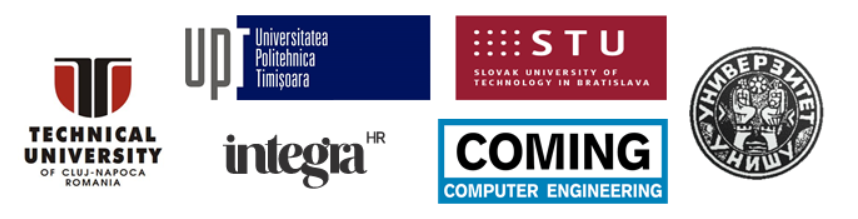 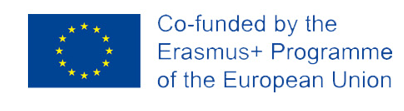 MIND Platform topics:
Physical Systems Modeling, Smart Manufacturing and Automation with Industry 4.0
Signals and Systems, Implementation of new manufacturing technologies and systems for Industry 4.0
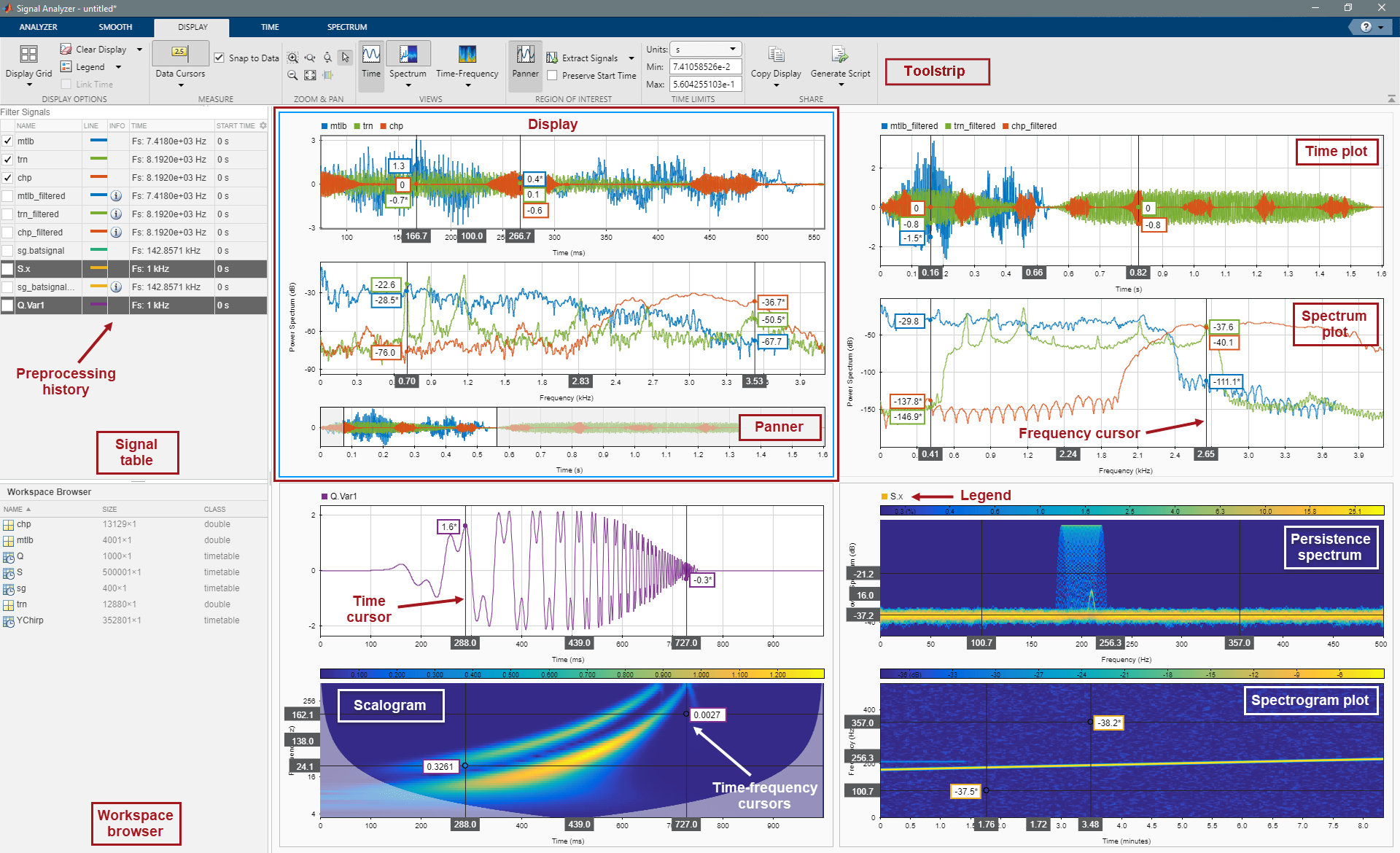 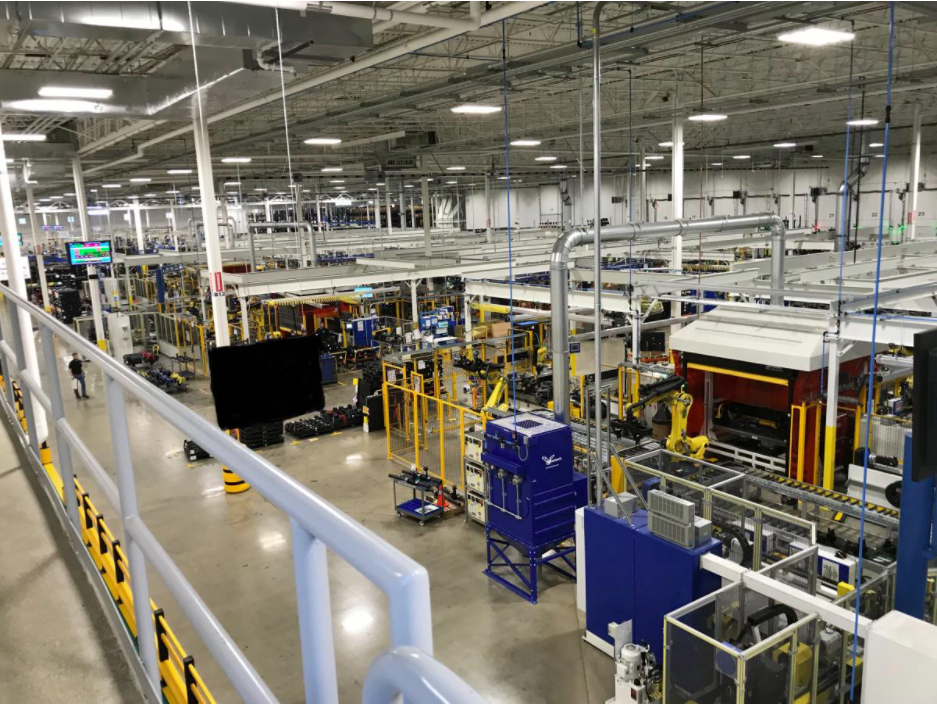 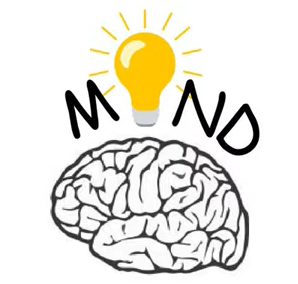 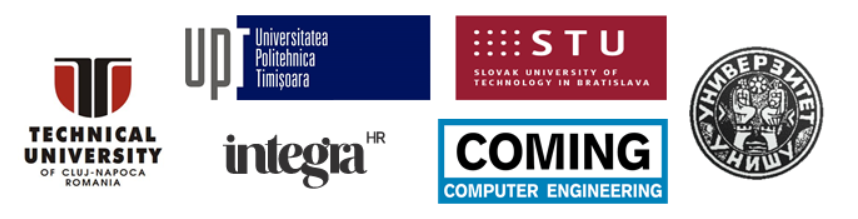 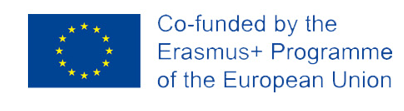 MIND Platform topics:
Sensors and Actuators, Digitalization and Industry 4.0
Virtual reality as a new trend in mechatronics engineering education
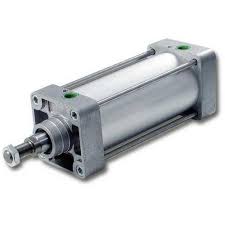 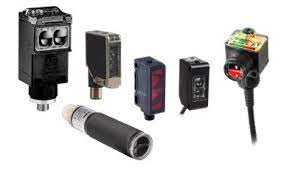 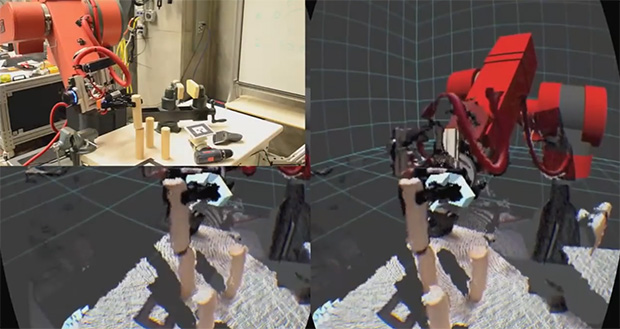 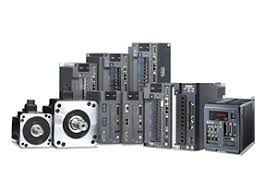 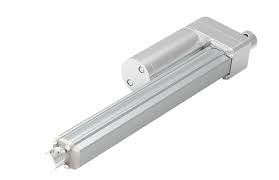 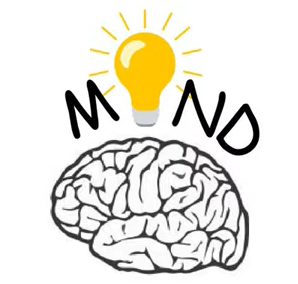 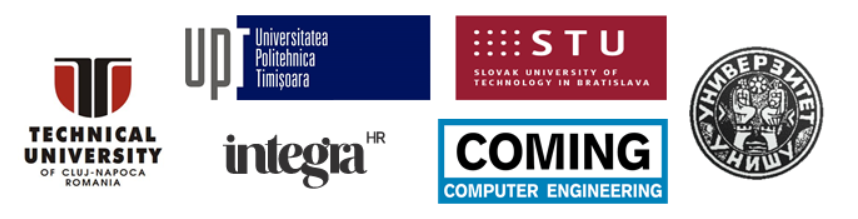 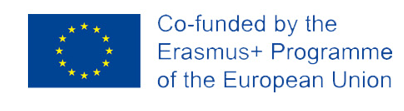 MIND Platform topics:
Mechatronic hardware examples using MATLAB/Simulink
Data Acquisition, Vision technology (VT)
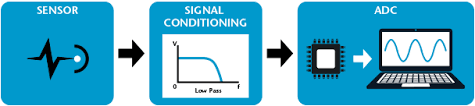 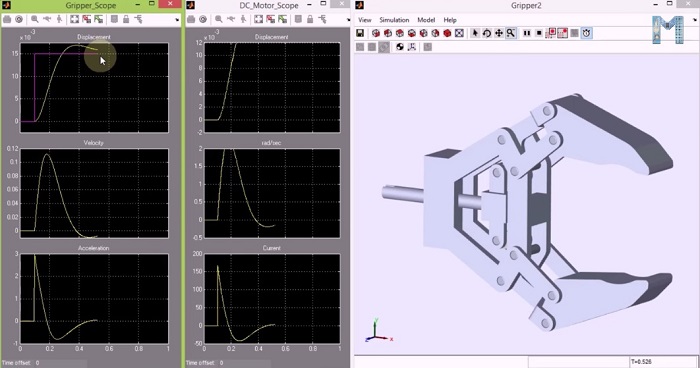 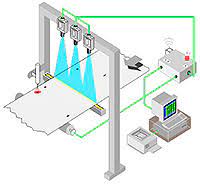 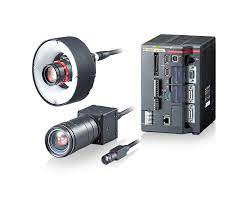 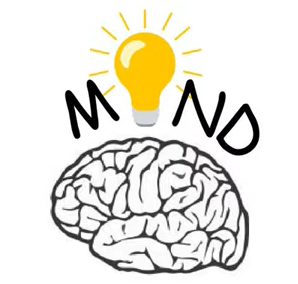 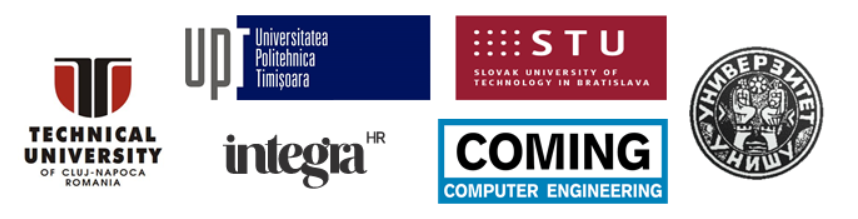 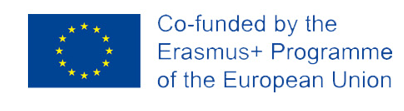 MIND Platform topics:
PLC based Project on Mechatronics System
Internet of Things, Digitalization, Industry 4.0, Cyber Physical Systems and Mechatronics
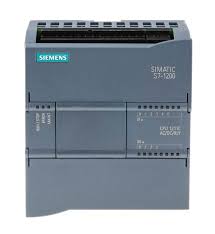 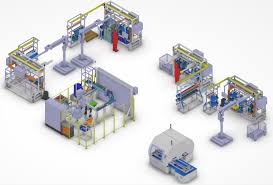 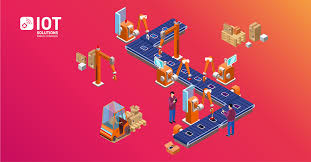 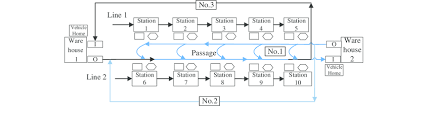 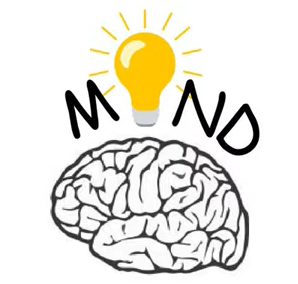 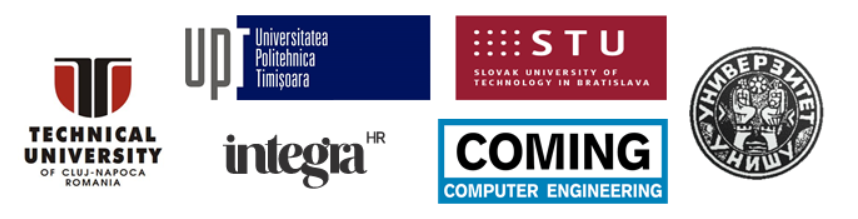 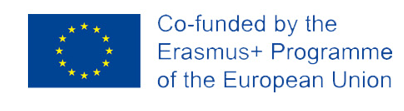 MIND Videos
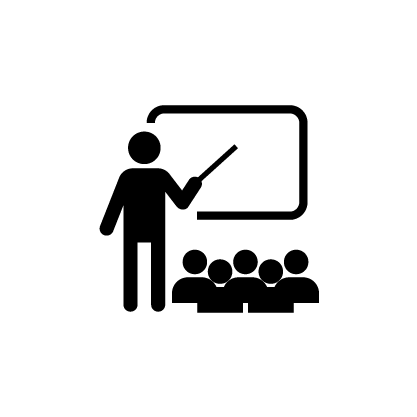 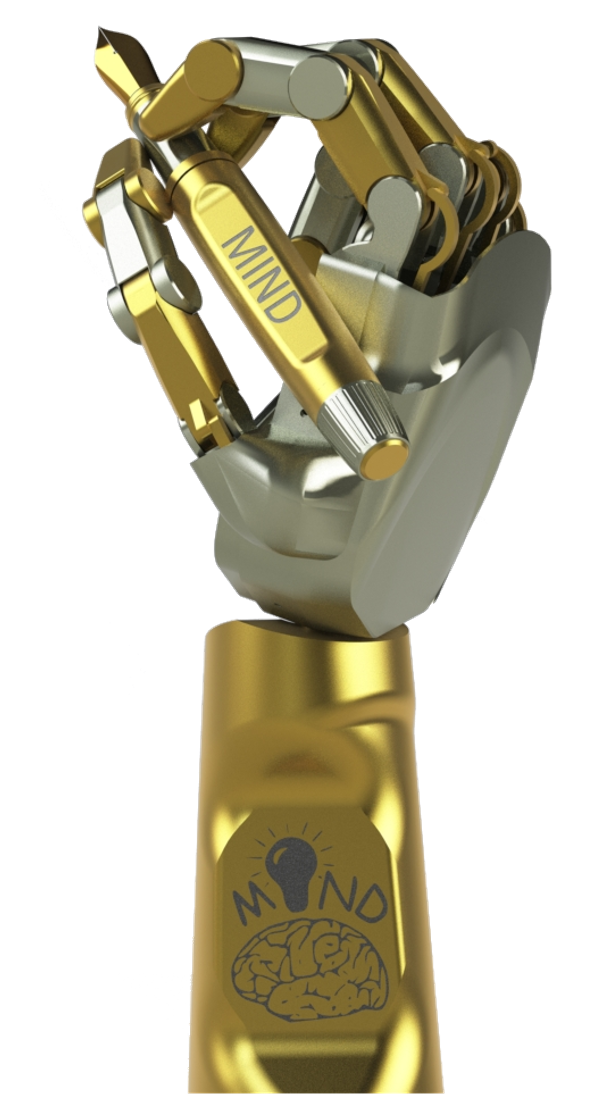 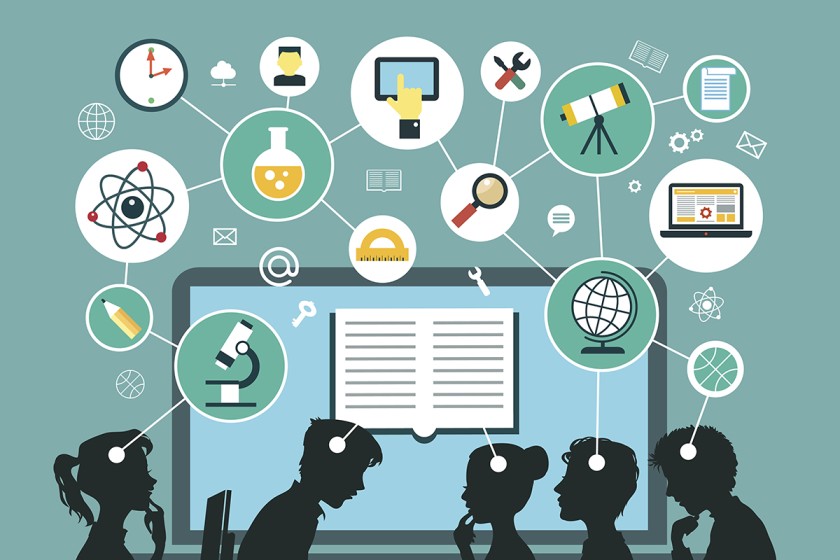 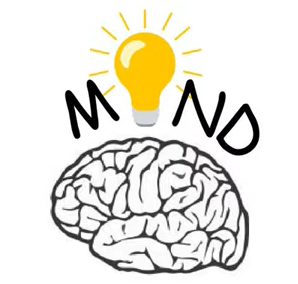 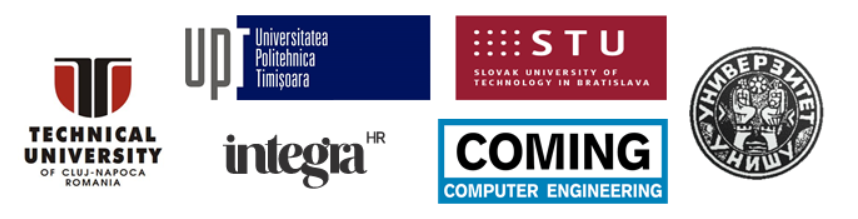 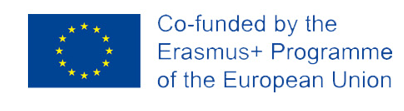 The materials cover the key elements of mechatronics:
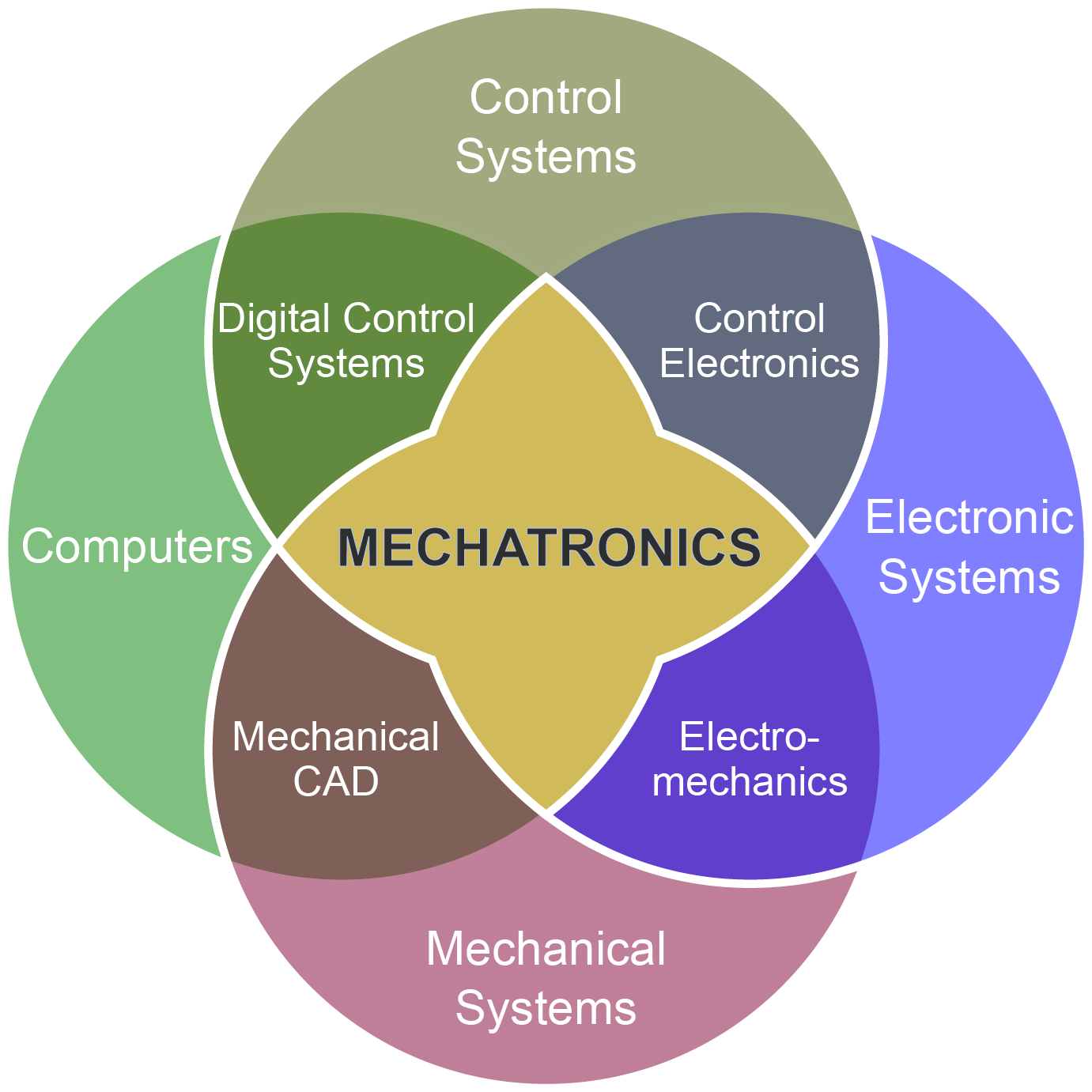 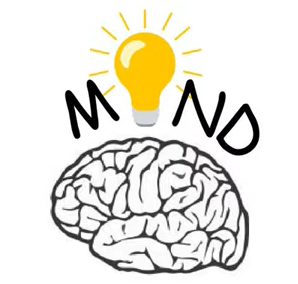 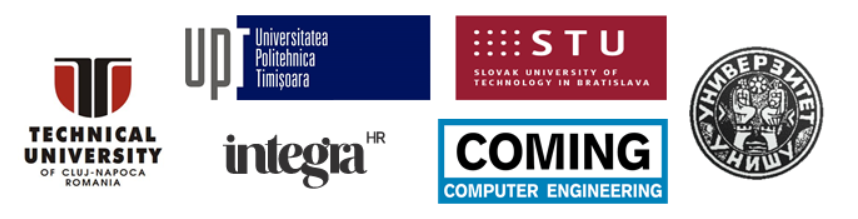 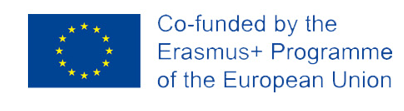 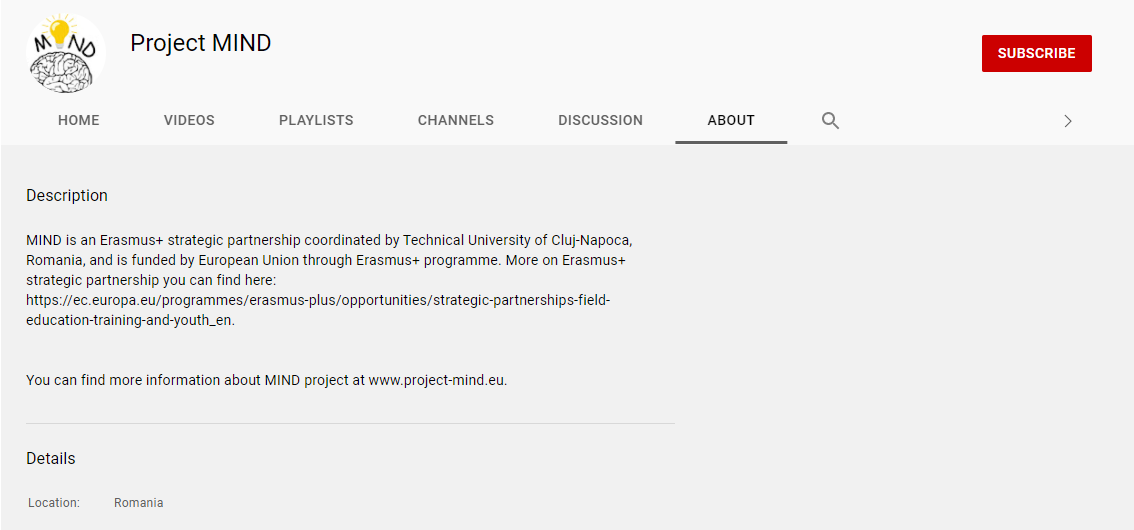 Videos can be accessed:
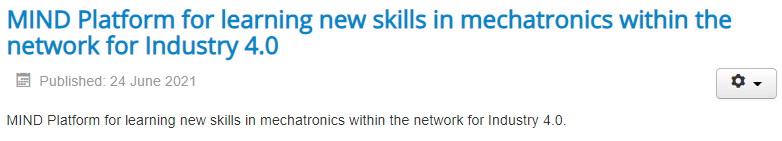 https://www.project-mind.eu/index.php/platform
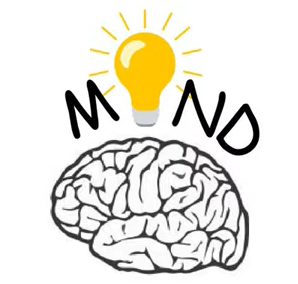 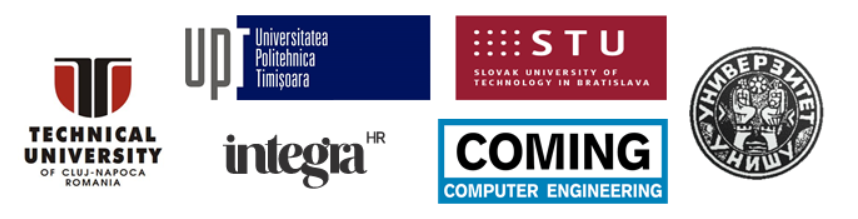 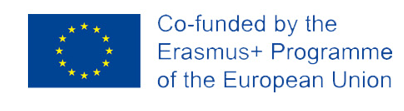 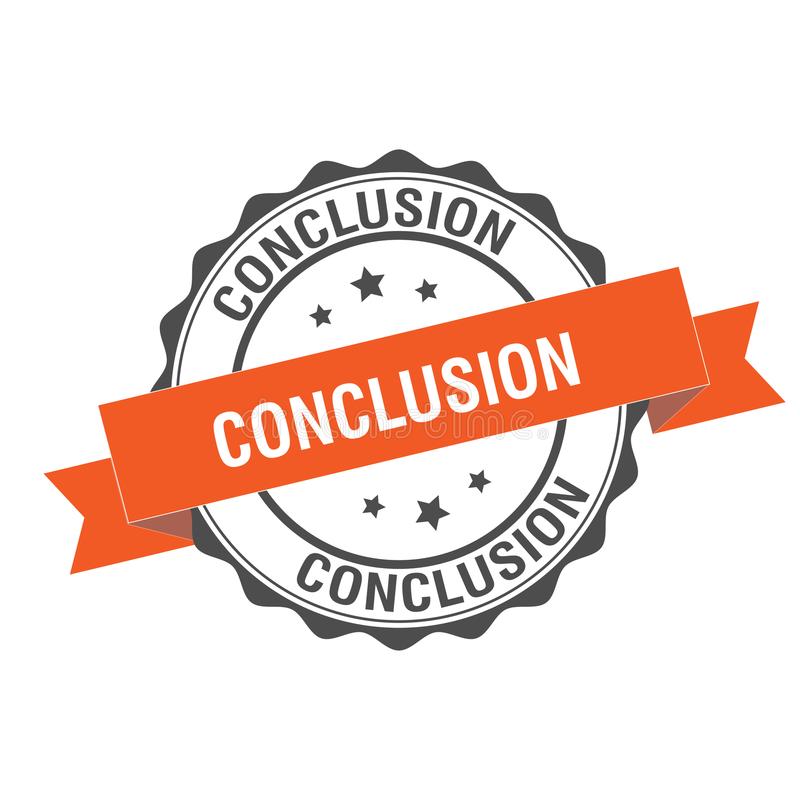 In conclusion, Project MIND reached following achievements: 

Developing of a platform for self-teaching of new trends in mechatronics.

Development of networks of partnerships between companies and universities via Multiplier Events. 

Development of a new educational program (entitled Mechatronics 4.0).
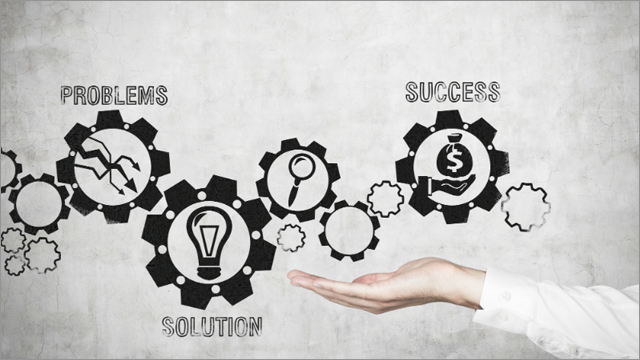 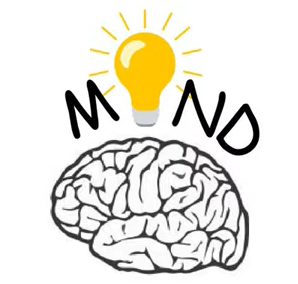 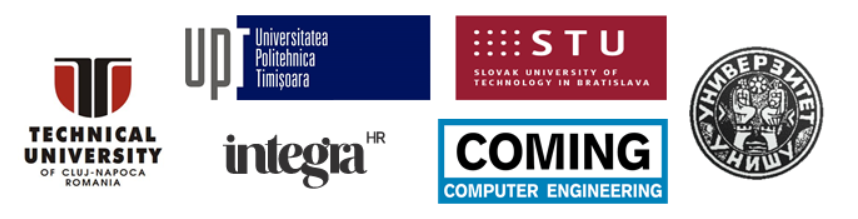 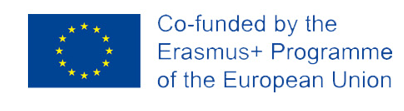 Thank you for your attention!
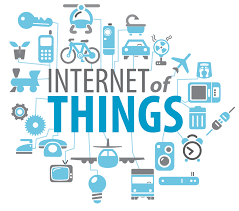 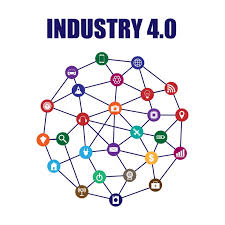 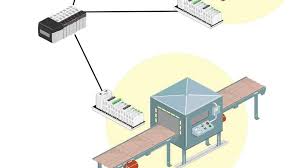 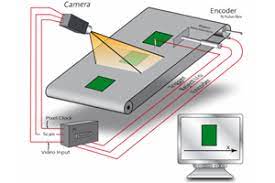 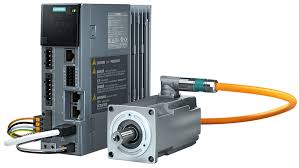 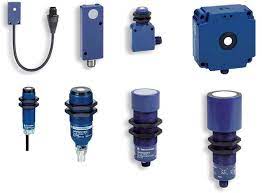 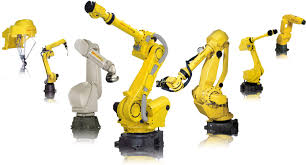 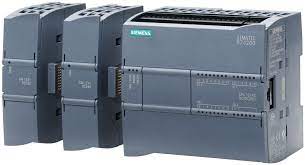 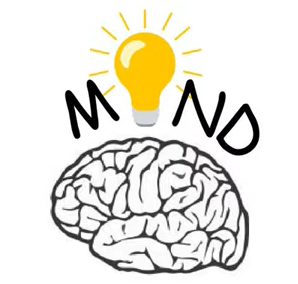 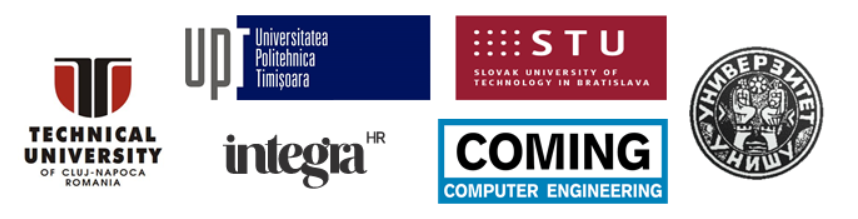 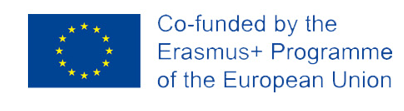